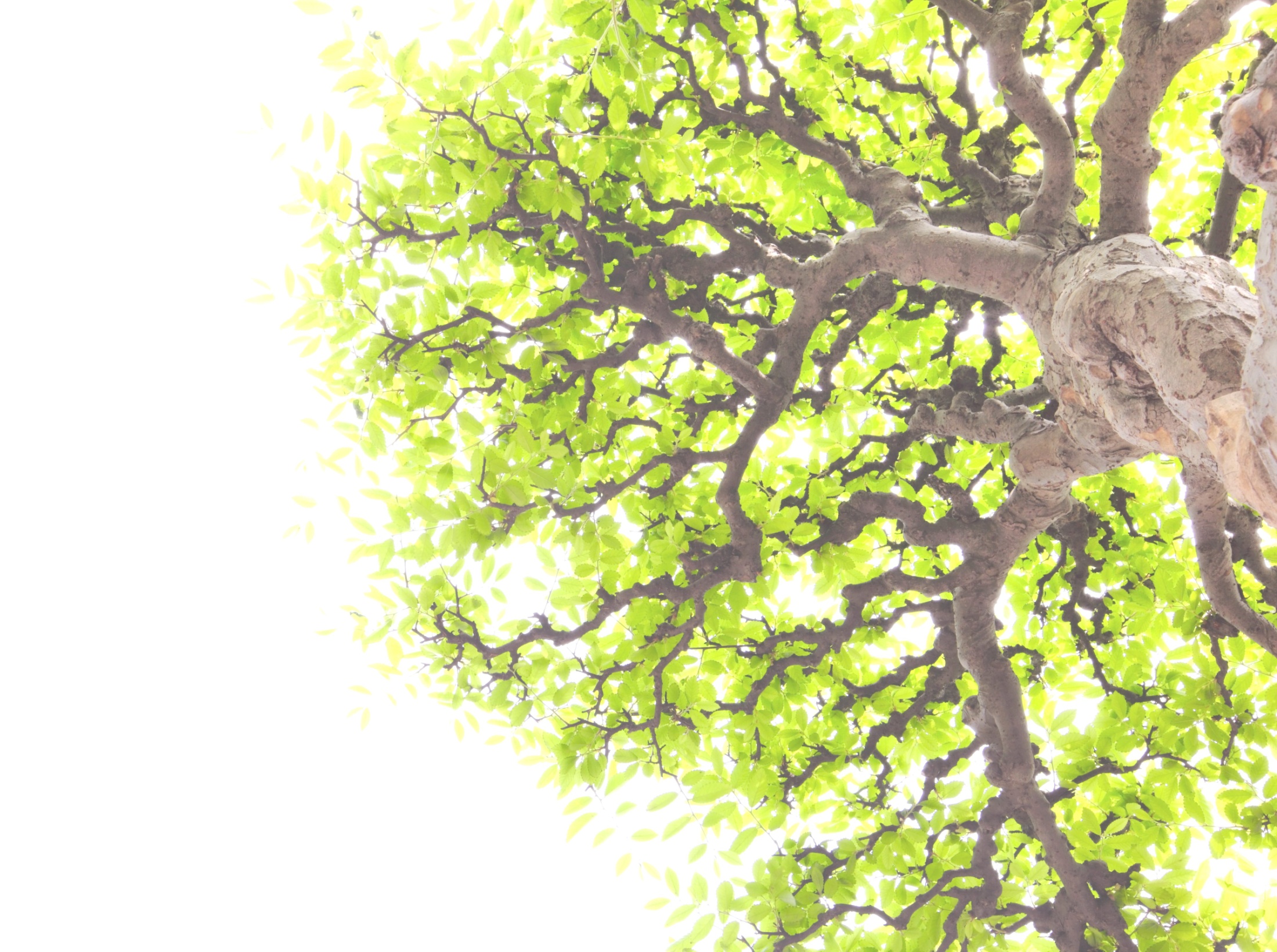 Моя родословная
Выполнила: Сластихина Ксения
ученица 2 «В» класса
Учитель: Колпакова С.А.
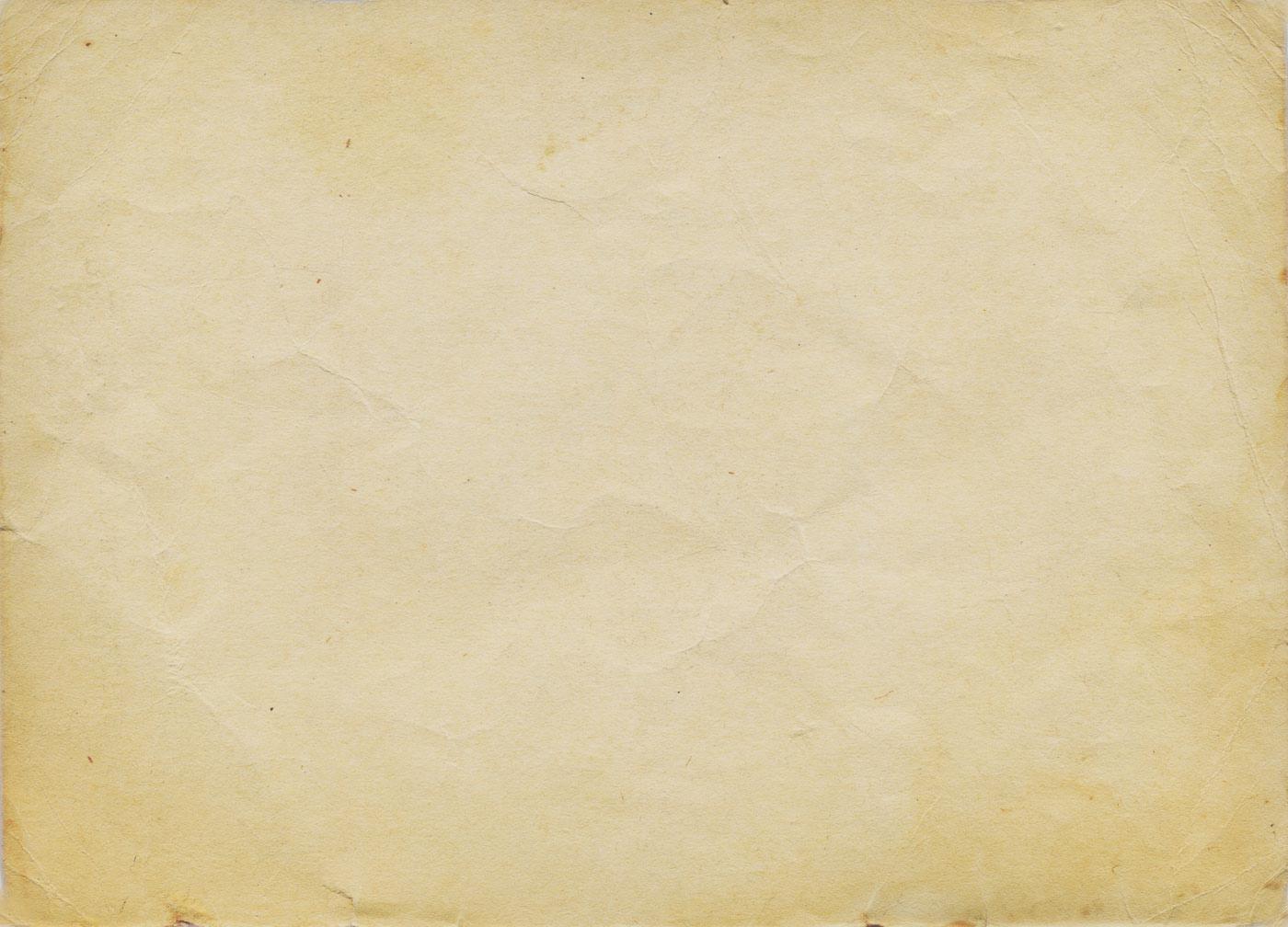 Дерево держится корнями, а человек семьей.                                      Русская пословица
Род – ряд поколений, происходящих от одного корня, а также вообще поколение.
Родословная – перечень поколений одного рода, устанавливающий происхождение и степени родства.
Генеалогическое древо – изображение истории рода в виде разветвлённого дерева.
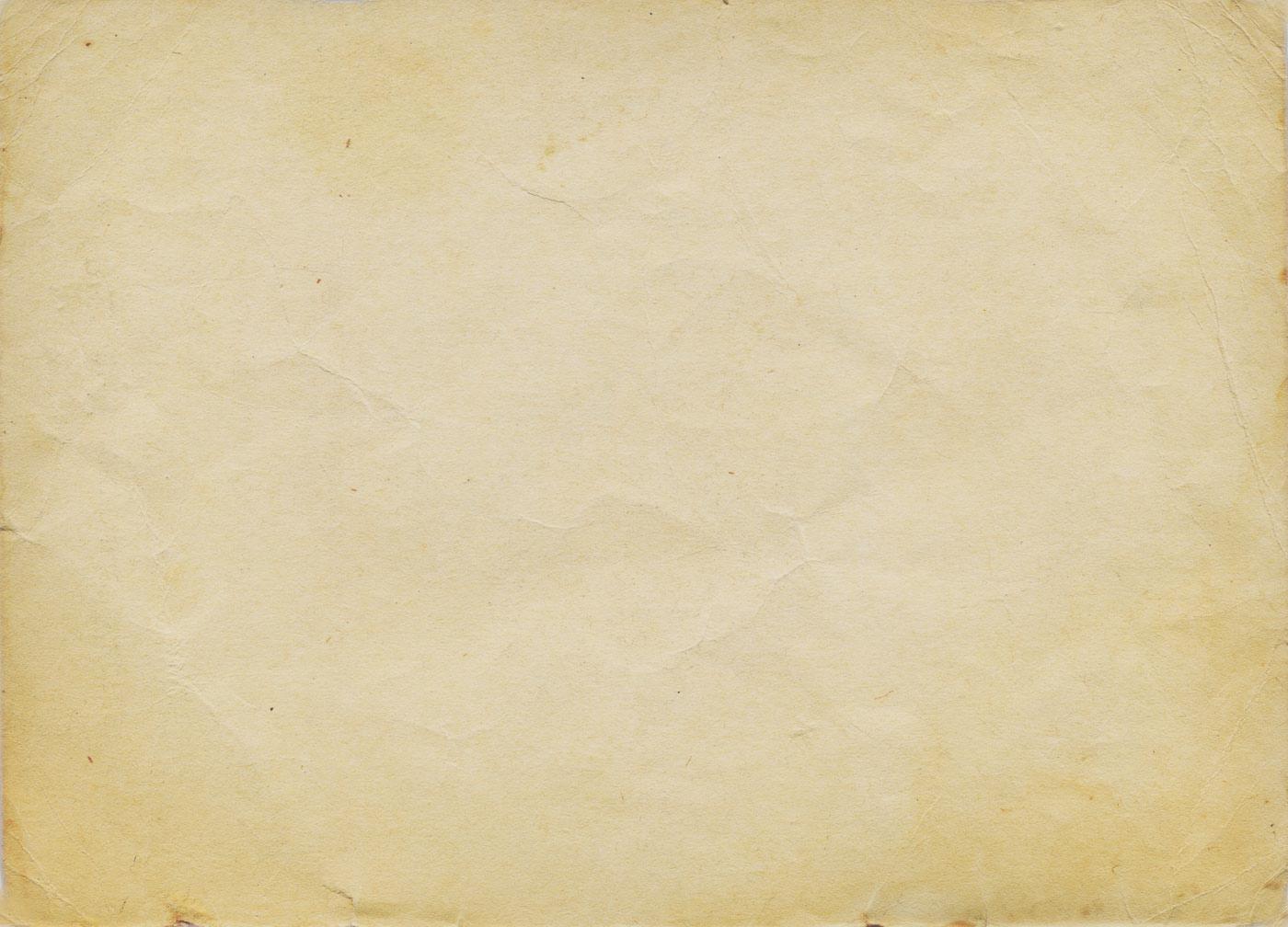 Мои родители
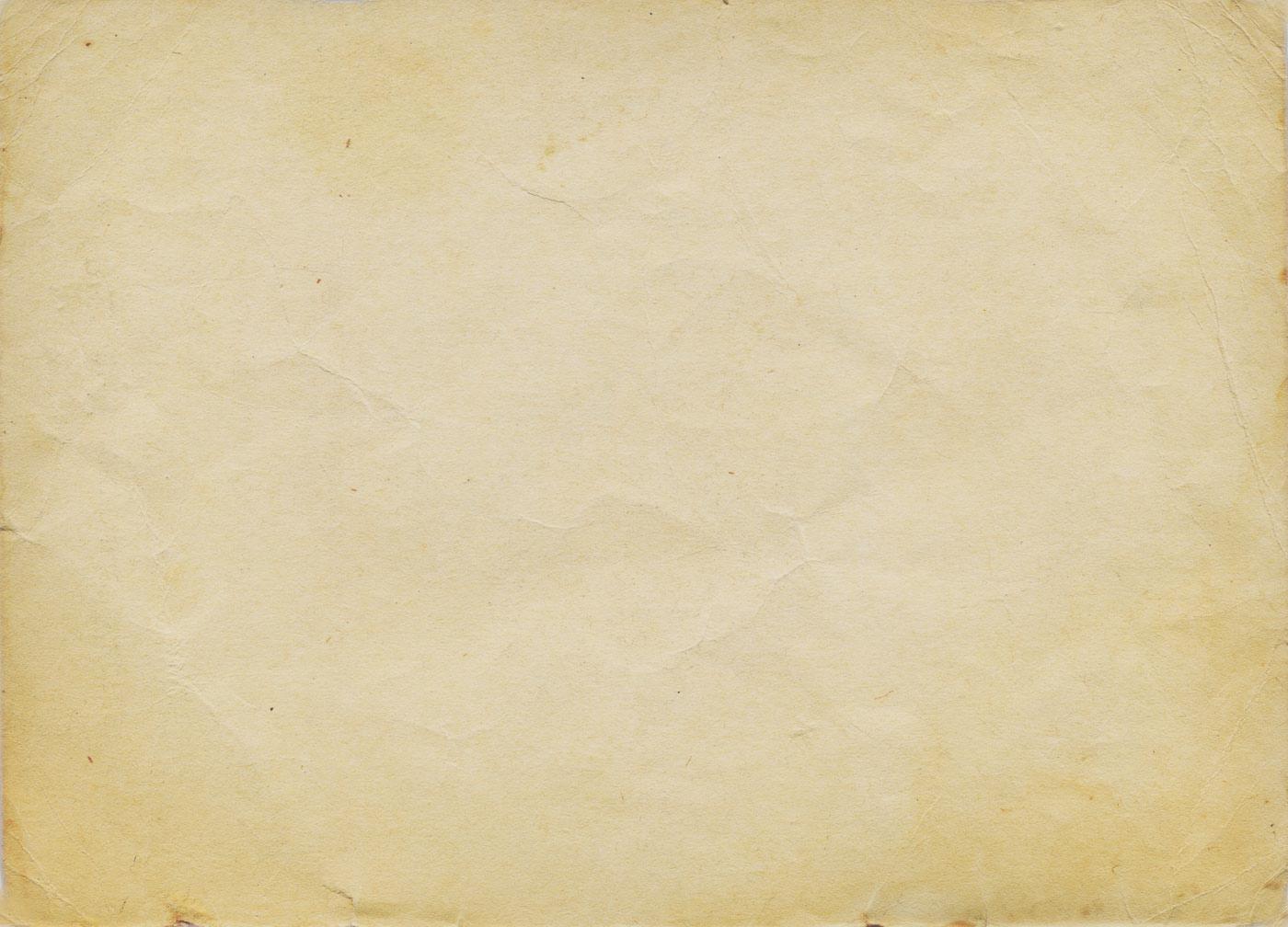 папа
Сластихин  
    Артем Серафимович
     родился 13 мая 1987 года в городе Луза Кировской  области. Окончил Лузскую среднюю школу №2. Служил в Костромской области в батальоне охраны старшим вожатым караульных собак. Работает электромонтером в ПАО Кировэнерго.
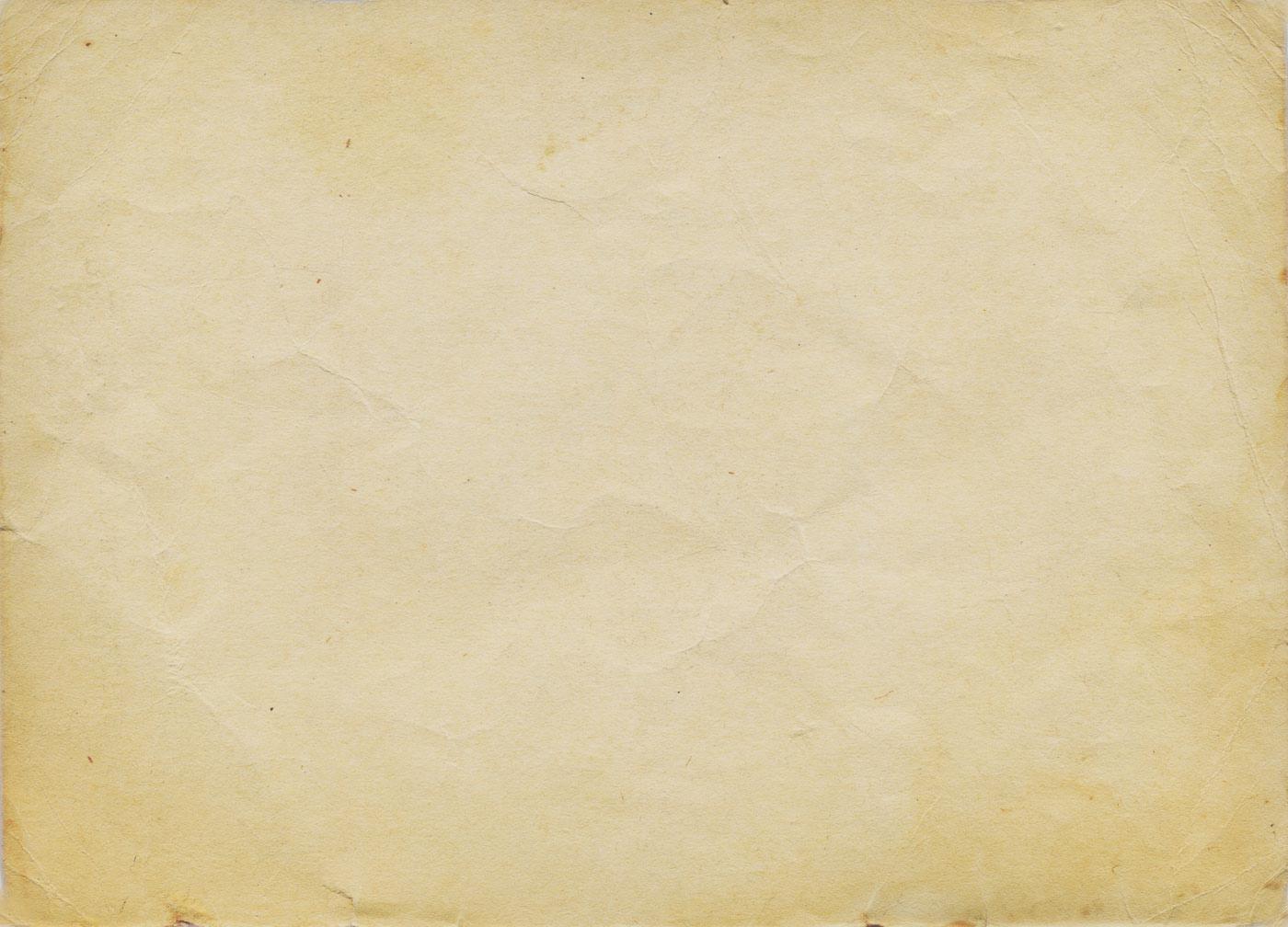 мама
Сластихина (Губина)
     Татьяна Николаевна 
     родилась 19 января 1987 года в городе Луза. Училась в Лузской средней школе №1. Окончила Московскую финансово-юридическую академию по специальности юрист. Работает в администрации Лузского городского поселения.
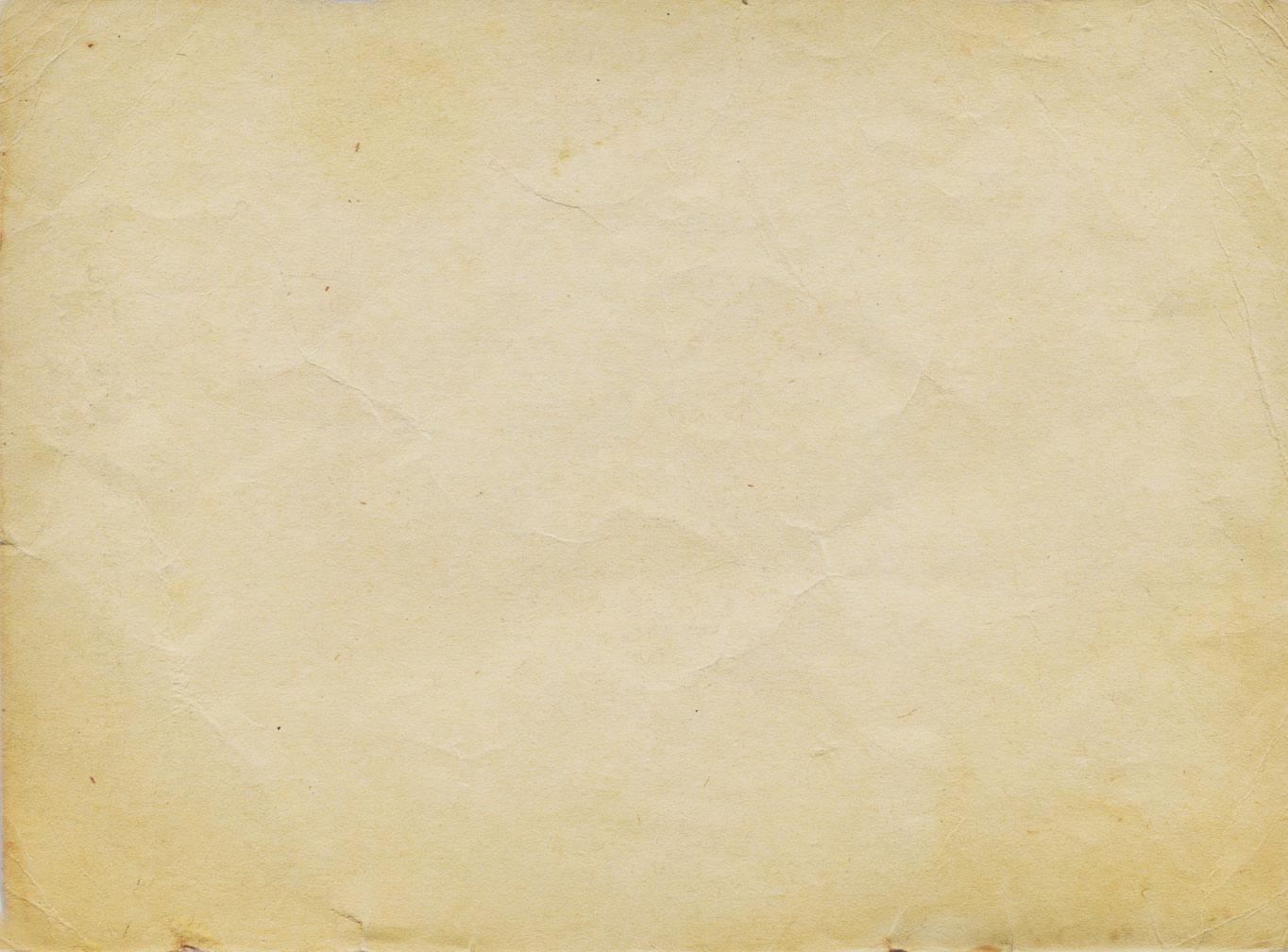 Родословная по папиной линии
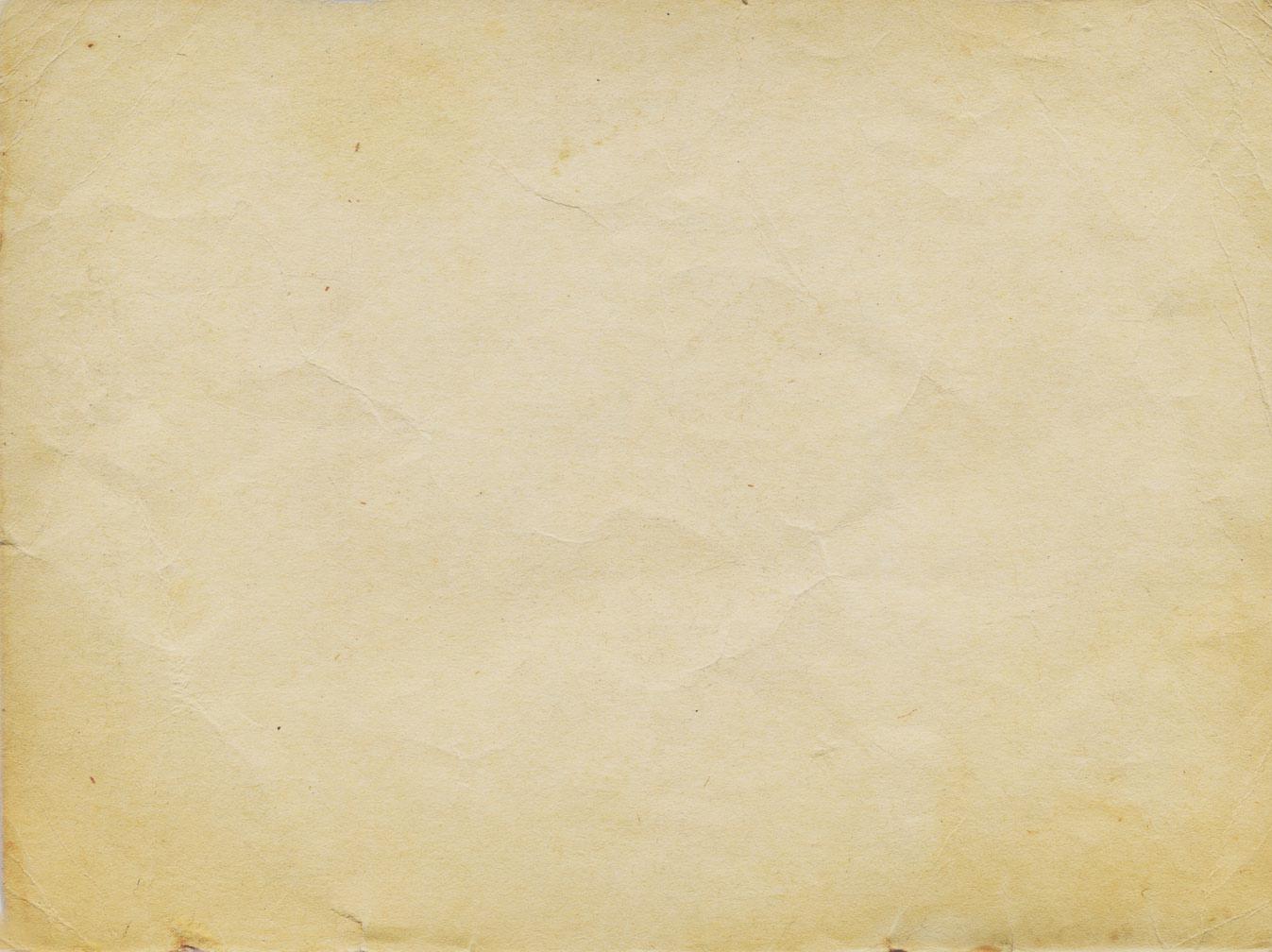 дедушка
Сластихин  
    Серафим Иванович 
     родился 08 мая 1958 года в деревне Сваруха Куликовского сельского совета . Закончил Покровскую школу. Служил в строительных войсках в Москве. Работал трактористом.  Сейчас на пенсии.
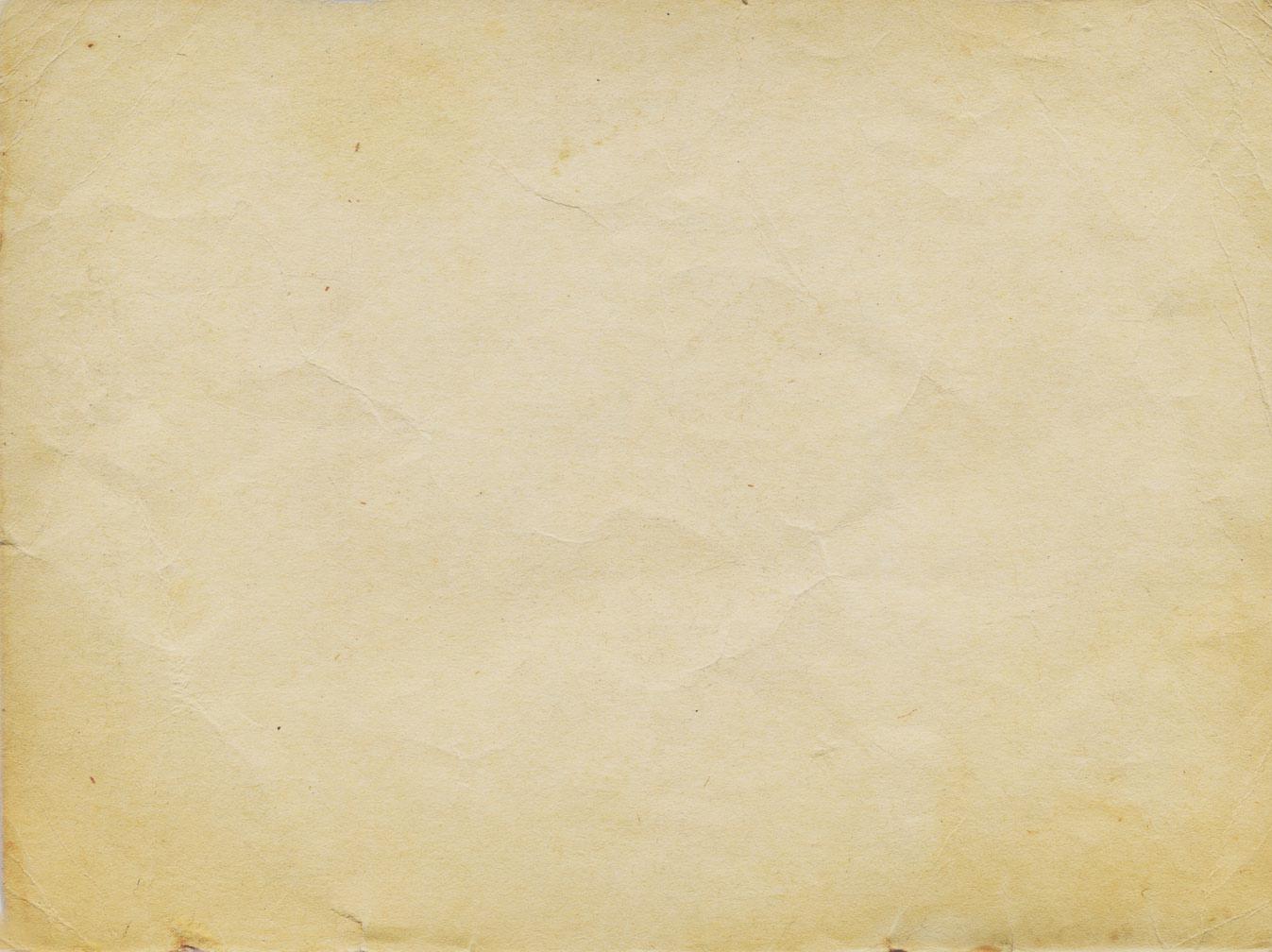 бабушка
Сластихина (Огаркова)
    Татьяна Павловна 
     родилась 24 января 1961 в . Окончила  школу №3. Потом выучилась на продавца. Работала продавцом, монтером пути на железной дороге. Воспитала двух сыновей Артема и Андрея . Сейчас на пенсии и работает кухонным работником в кафе «Поляна».
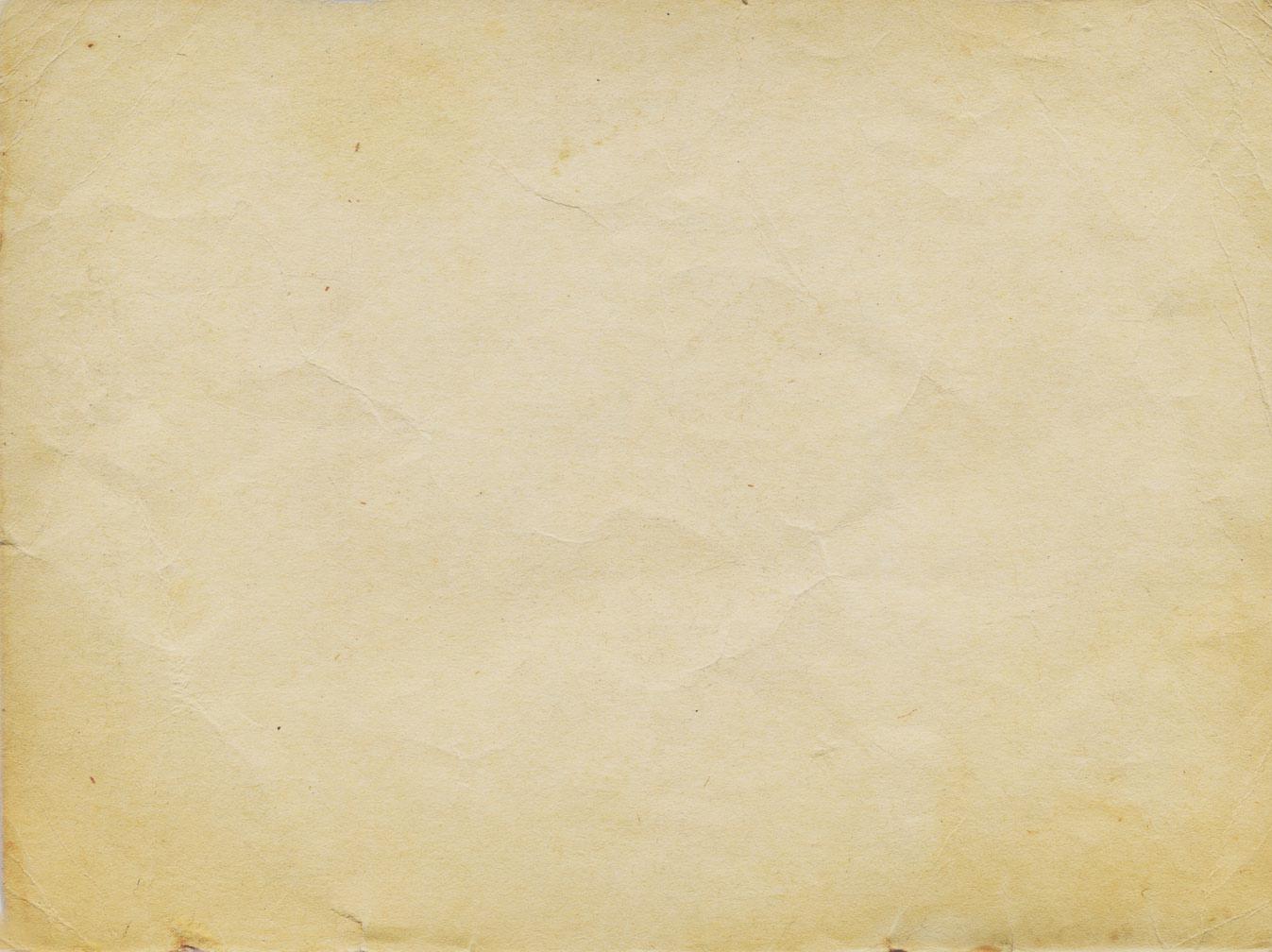 прадедушка
Сластихин Иван Дмитриевич 
     родился 03 апреля 1916 года в деревне Желтиково  Верхнелальского сельского совета. Работал конюхом. Умер в 1986 году.
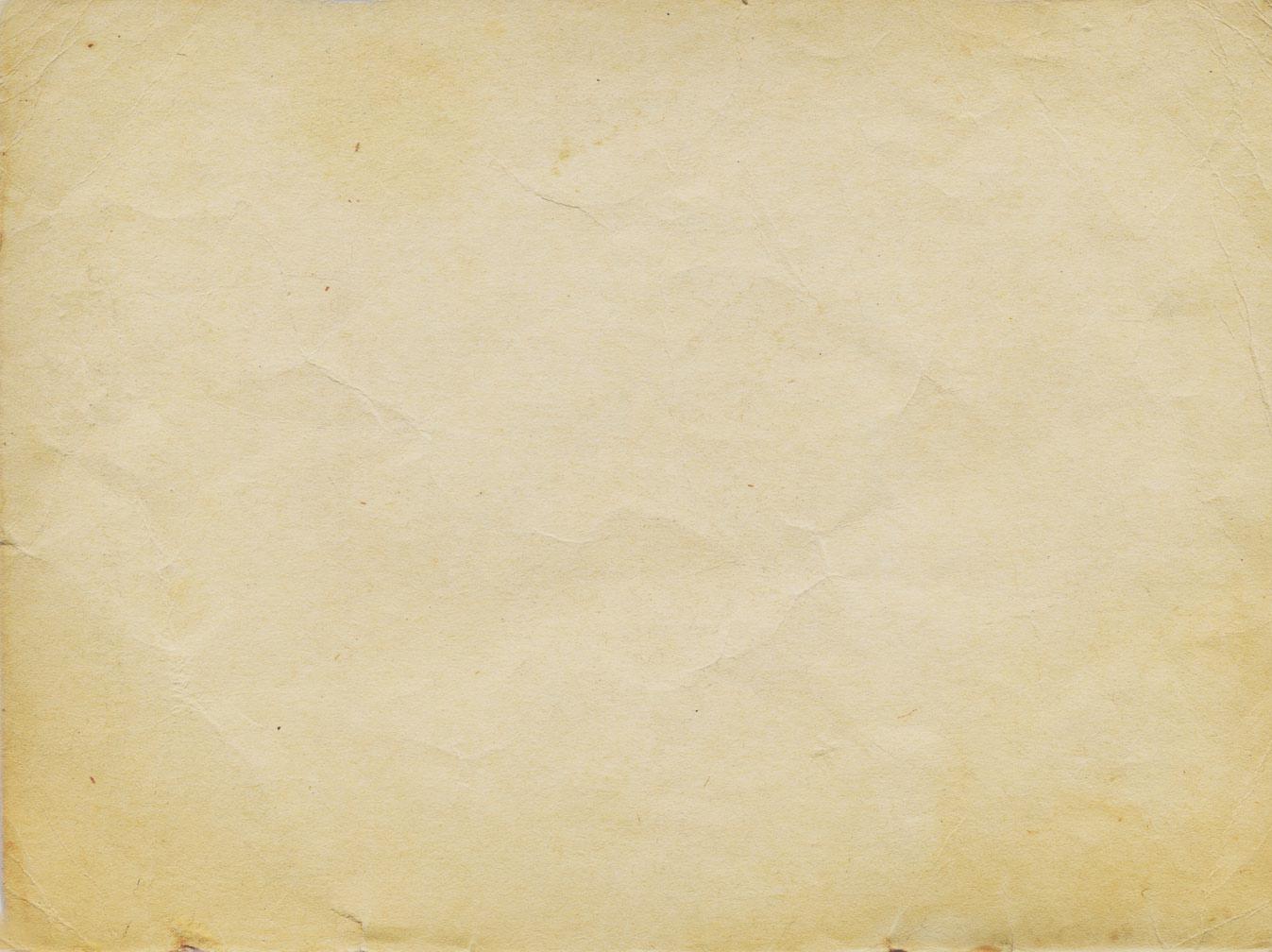 прабабушка
Сластихина Зоя Александровна
    родилась  1926 года в деревне Загарье Куликовского сельского совета. Работала дояркой в колхозе. Родила и воспитала 11 детей. Мать- героиня . Умерла в декабре 1981 года .
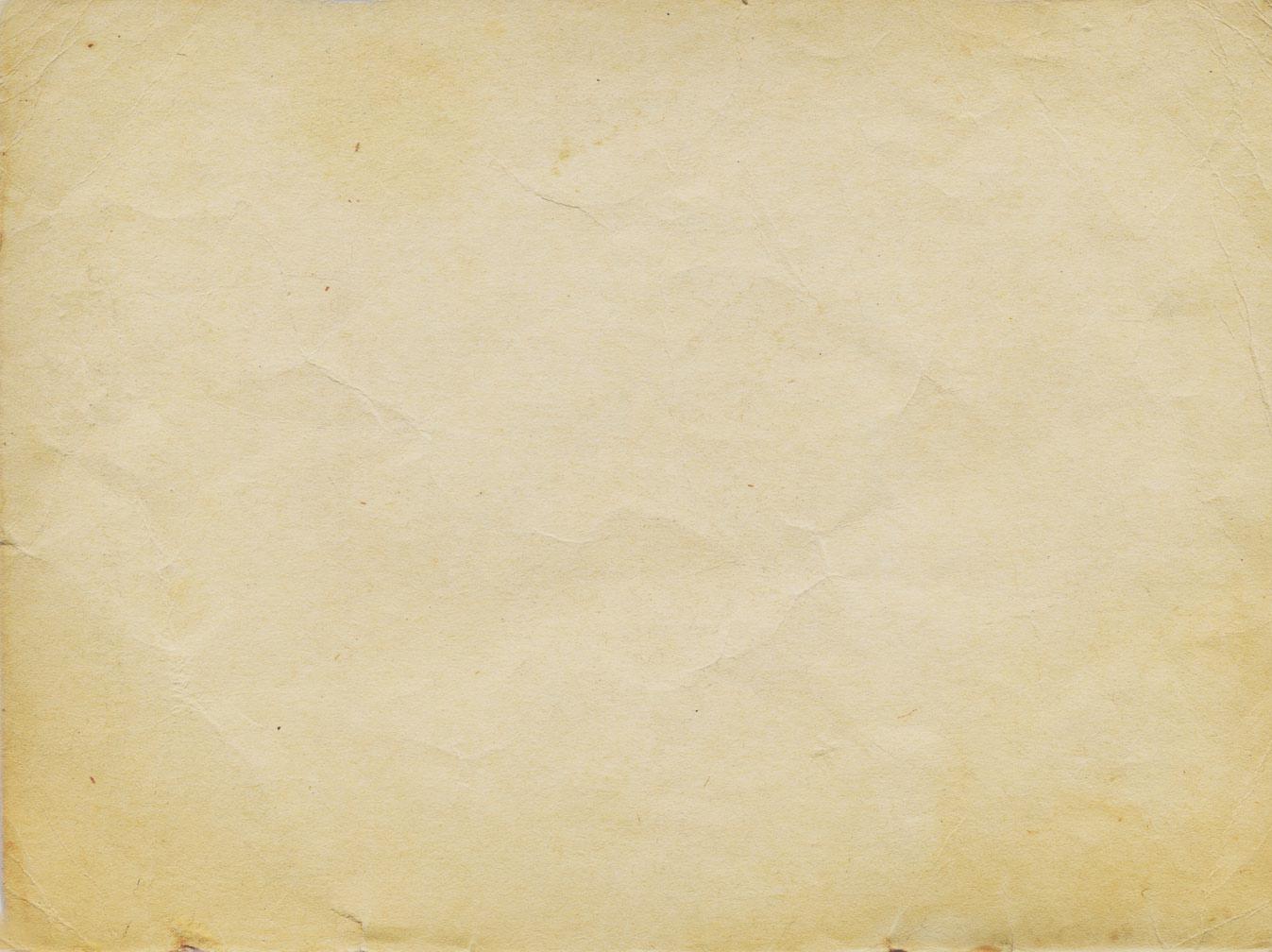 прадедушка
Огарков  
   Павел Александрович родился 02 июля 1927 году в деревне Шолге Подосиновского сельского совета .  Всю жизнь проработал плотником. Строил дома .Труженик тыла. Умер  18 октября 1994  года.
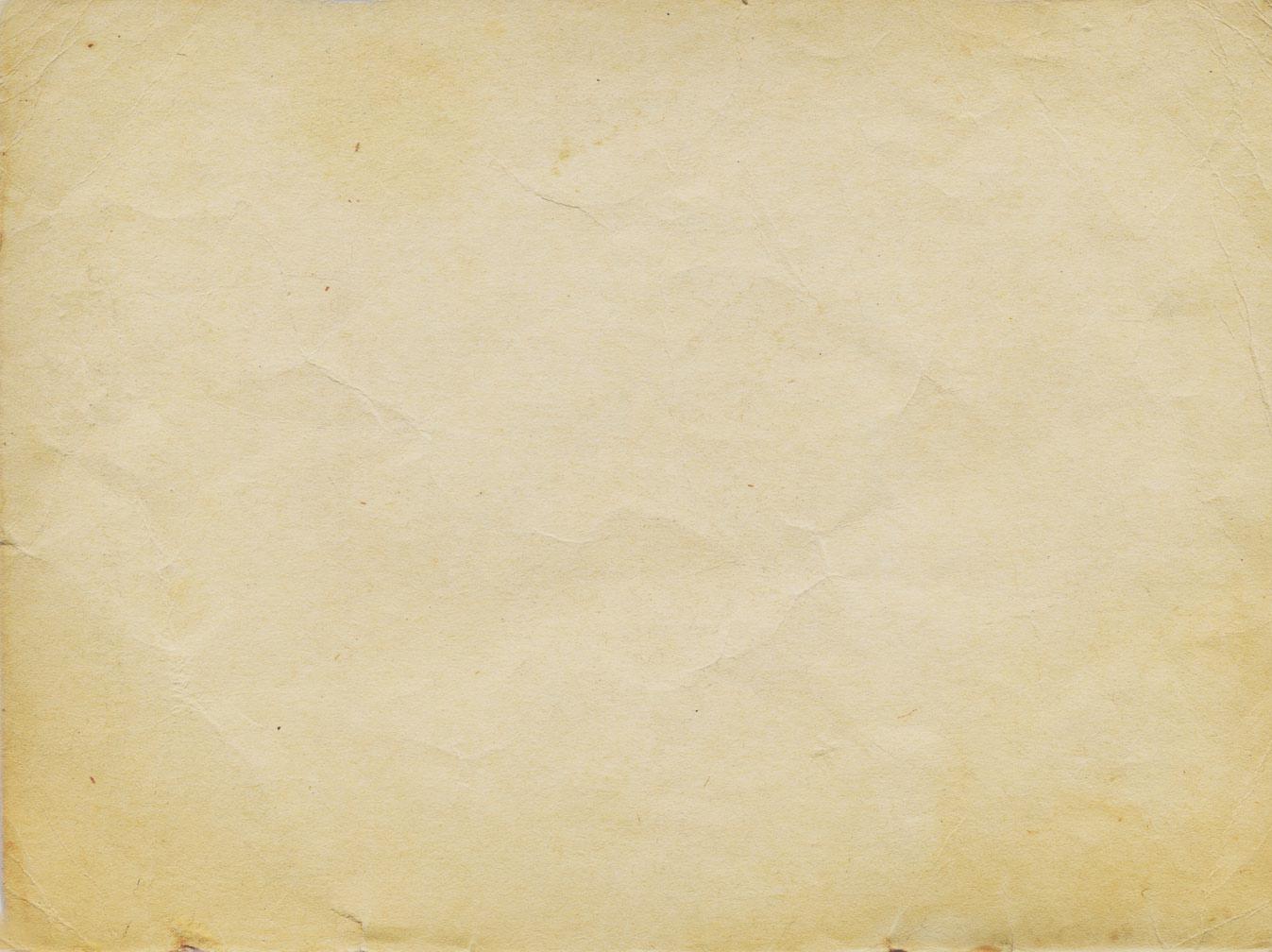 прабабушка
Огаркова
 (Мелентьева  ) Лидия Григорьевна 
     родилась 07 апреля 1932 в деревне Слободка Савинского сельсовета . Окончила 7 классов школы. Работала на железной дороге стрелочницей. Воспитала 6 детей. Ветеран труда, труженик тыла. Сейчас на пенсии.
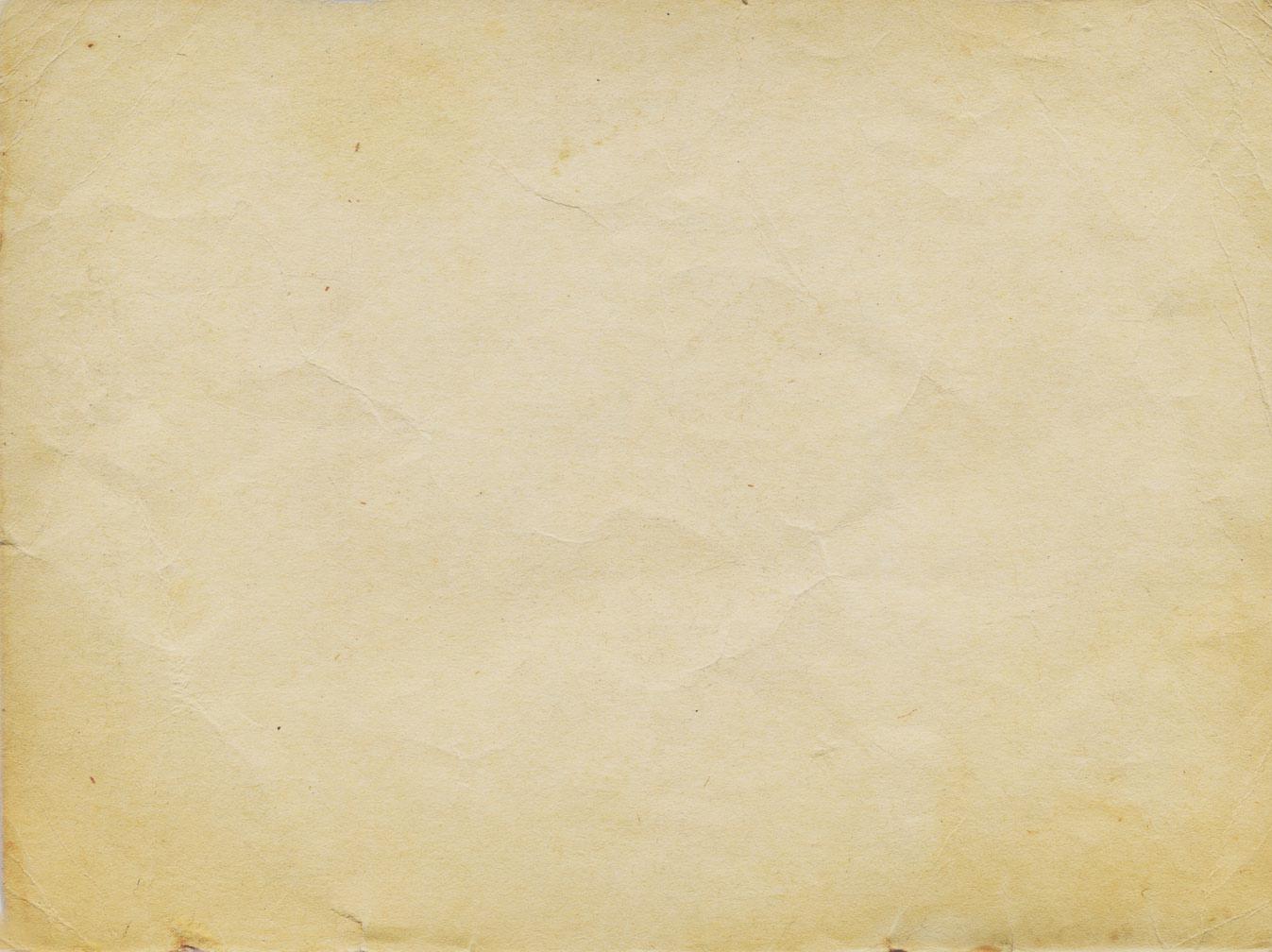 Родословная по маминой линии
дедушка
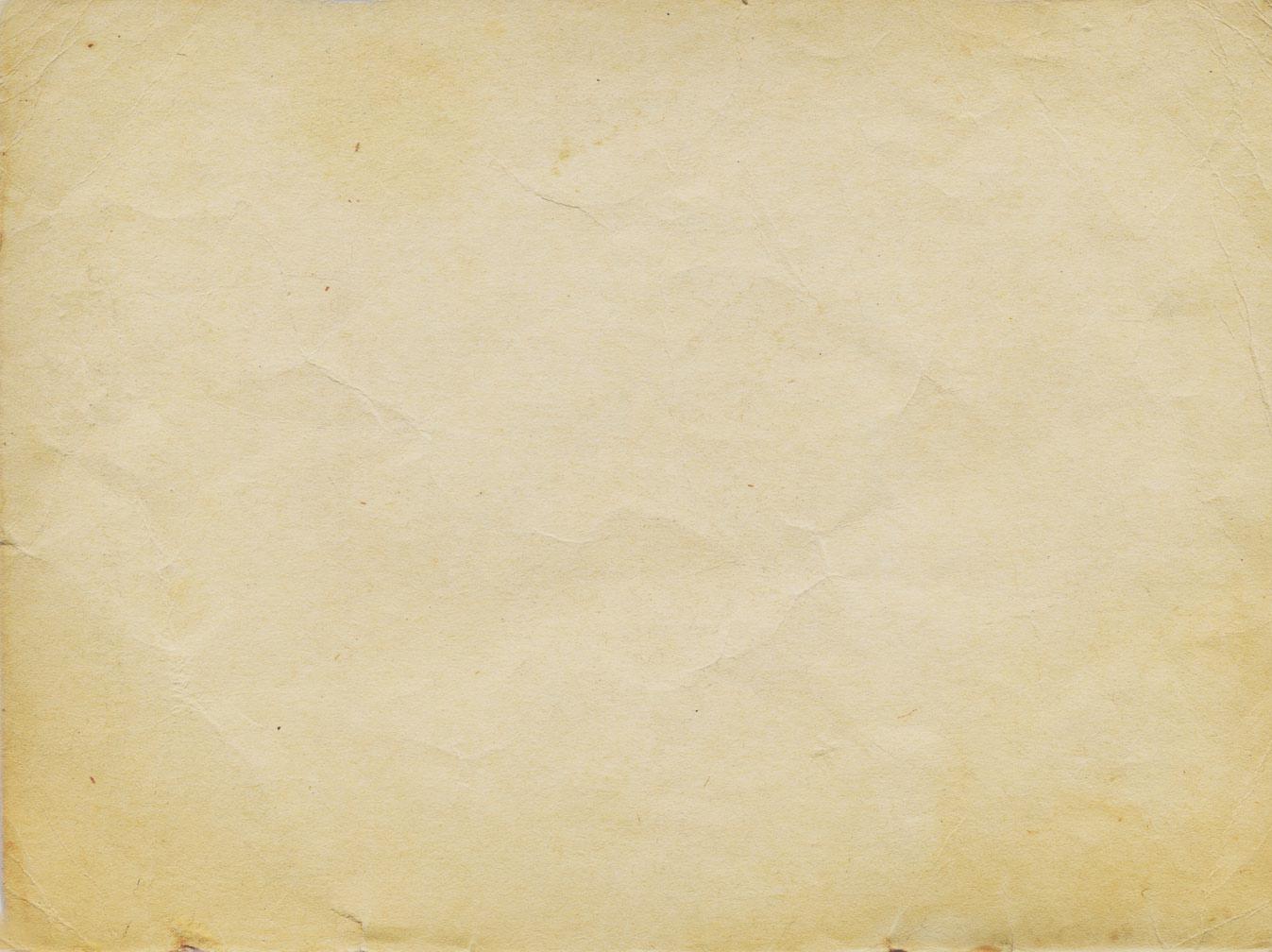 Губин  
    Николай Анатольевич 
      родился 24 августа 1957 года в городе Луза . Окончил Лузскую среднюю школу №1.Учился в железнодорожном училище. Служил в армии в мотострелковых войсках в Германии . Работал помощником машиниста, машинистом тепловоза . Сейчас на пенсии.
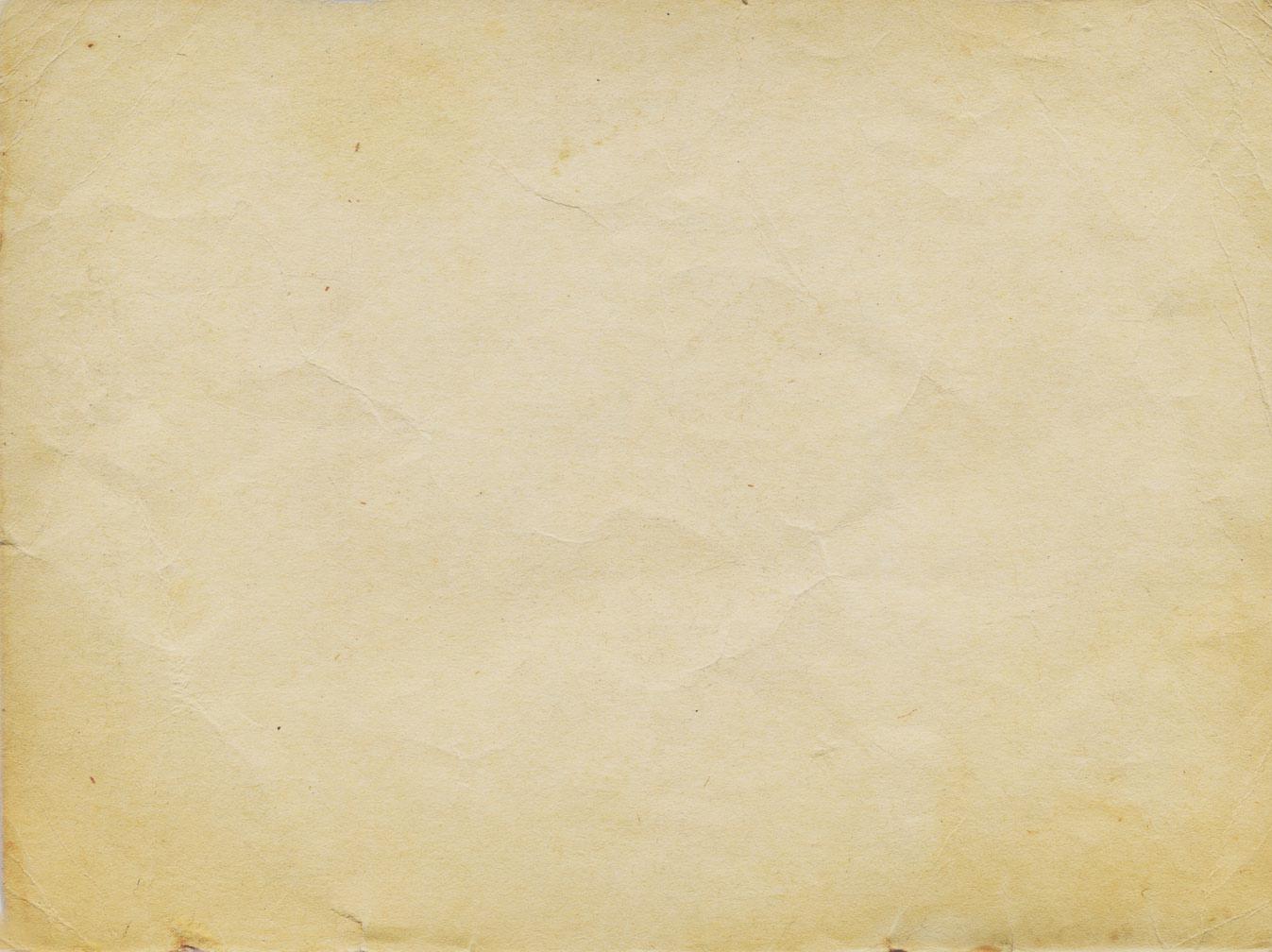 бабушка
Губина (Медведчикова) Галина Алексеевна родилась  11 мая 1957 г в д. Озерская Лузского района. Окончила Лузскую среднюю школу №1, училась в техническом железнодорожном училище . Работала дежурной, оператором станции Луза.Родила и воспитала 3 детей. Сейчас на пенсии.
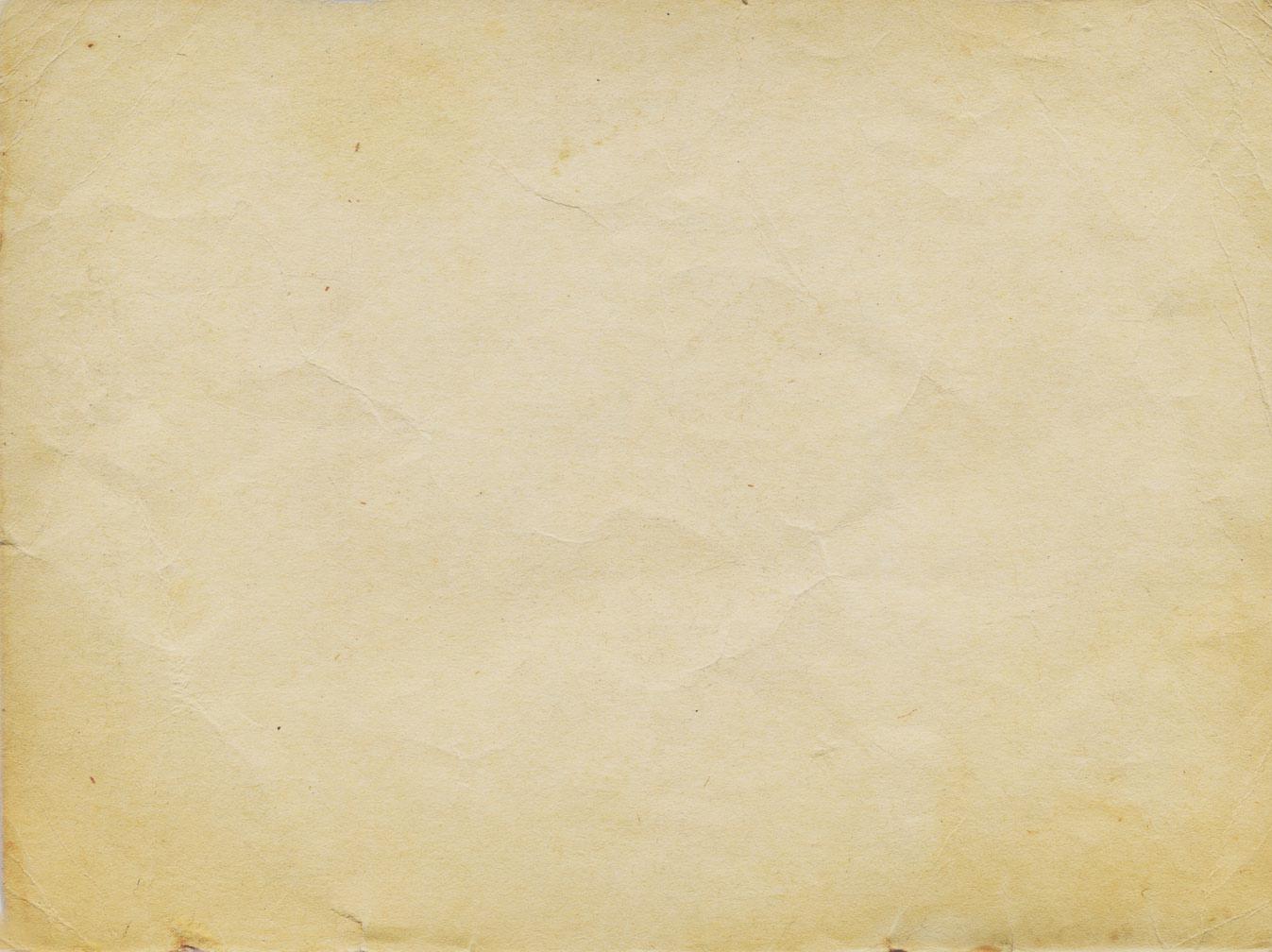 прадедушка
Губин Анатолий Романович 
     родился 10 марта 1929 года в деревня Кузьминская Лузского сельсовета . Учился в сельской школе,закончил курсы тракториста.  Служил в армии в Германии .  Всю жизнь прожил в Лузе,  работал в ЛПК рамщиком. Умер 07 мая 1994 года.
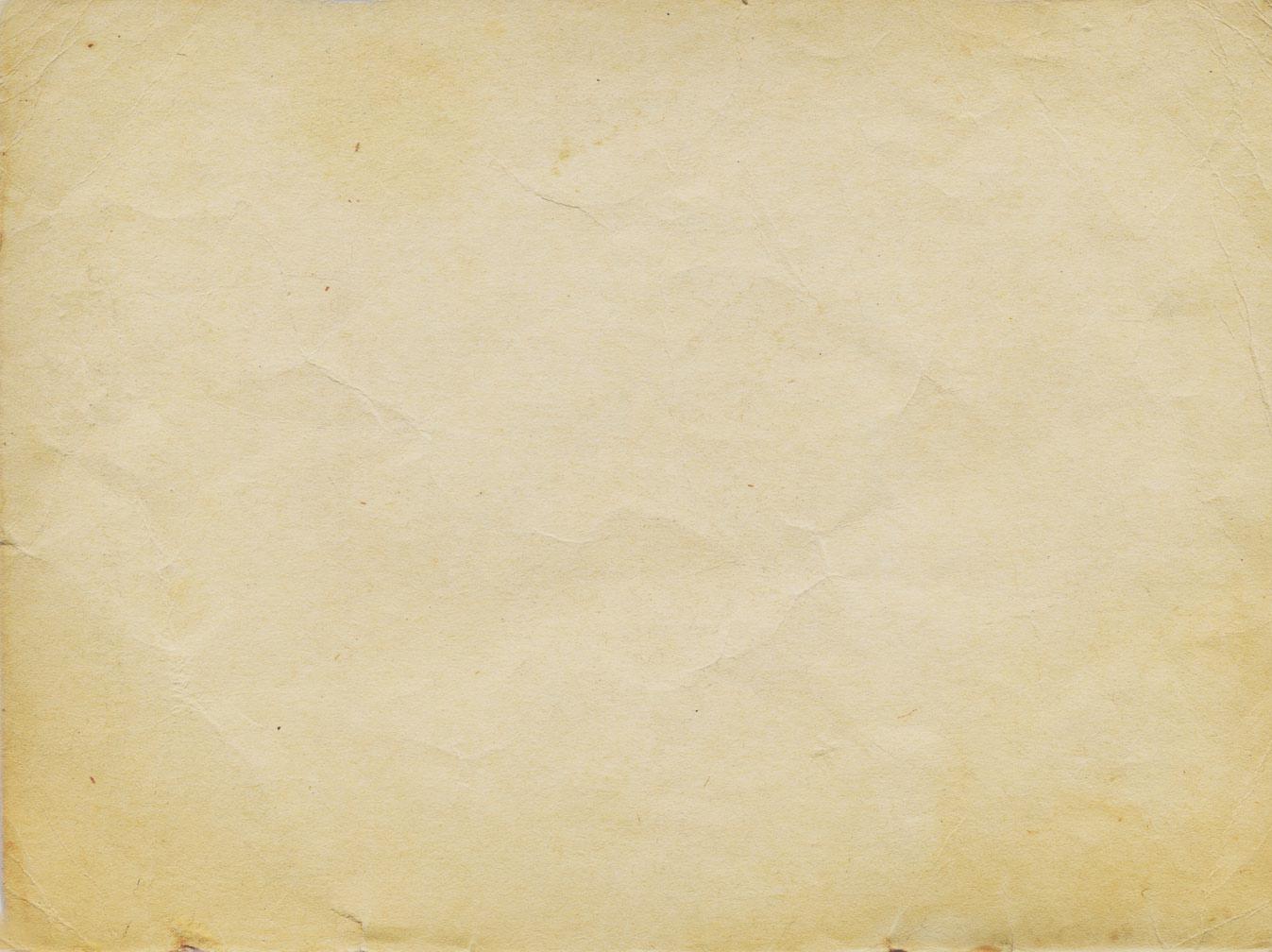 прабабушка
Губина Анна Ивановна
    родилась 10 декабря 1930 года в деревне Каменка Лузского сельсовета .Училась в восьмилетней школе. Работала в ЛПК бракером. Ветеран труда , труженник тыла. Родила и воспитала двоих детей. Сейчас на пенсии, 86 лет.
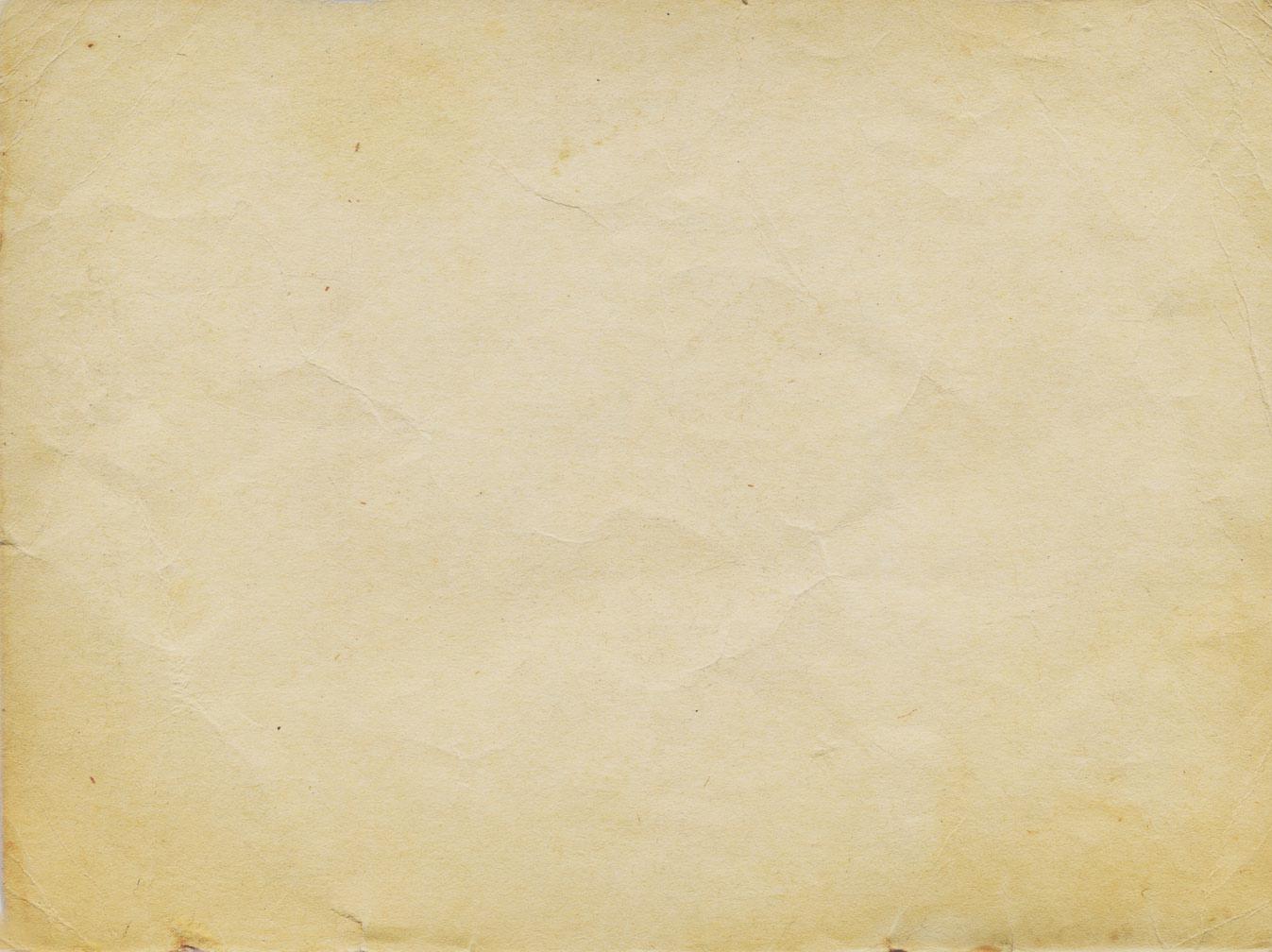 прадедушка
Медведчиков Алексей Дмитриевич
     родился 24 февраля 1925 года . Учился в школе, затем  работал бригадиром, инспектором по заготовкам. Участник ВОВ.      Имеет награды, юбилейные  медали . Умер   12 декабря 1997 года.
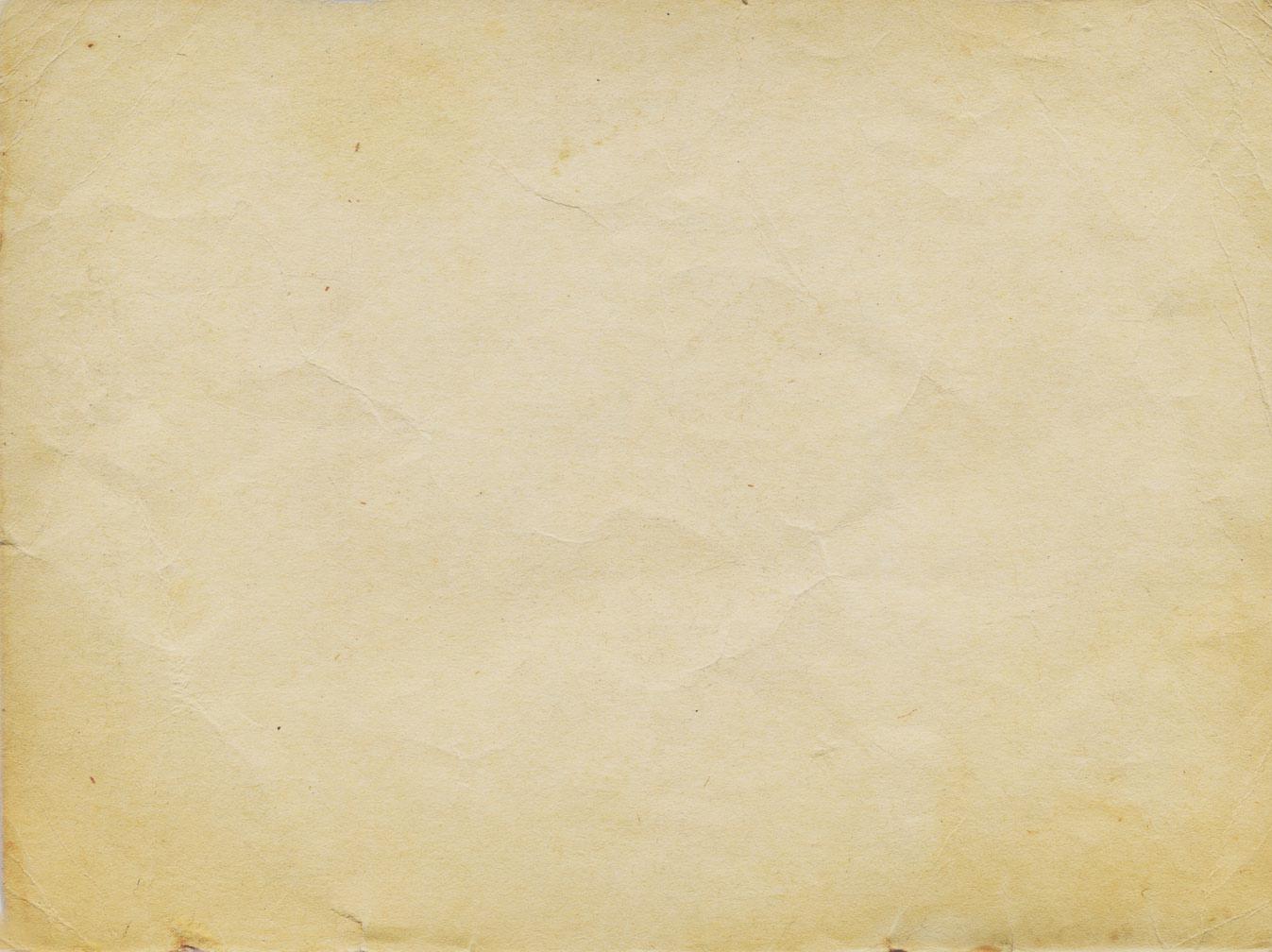 прабабушка
Медведчикова
 ( Моломина) Нина Андреевна  
     родилась 23 сентября 1923 года. Училась в школе. Окончила 10 классов. Работала бухгалтером в школе, кладовщиком. Родила 9 детей. Мать- героиня. Умерла 24 августа 1995 года.
Прадедушка Медведчиков Алексей Дмитриевич
Прадедушка Огарков Павел Александрович
Прадедушка
Сластихин 
Иван Дмитриевич
Прадедушка Губин Анатолий Романович
Прабабушка
Огаркова (Мелентьева)
 Лидия Григорьевна
Прабабушка Медведчикова (Моломина) Нина Андреевна
Прабабушка
Сластихина 
Зоя Александровна
Прабабушка Губина Анна Ивановна
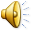 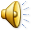 Бабушка
Губина (Медведчикова)
 Галина Алексеевна
Бабушка
Сластихина Татьяна Павловна
Дедушка
Сластихин 
Серафим Иванович
Дедушка
Губин Николай Анатольевич
Папа
 Сластихин Артем Серафимович
Мама 
Сластихина Татьяна Николаевна
Я 
Сластихина Ксения Артемовна
Сестра
Сластихина Елизавета 
Артемовна
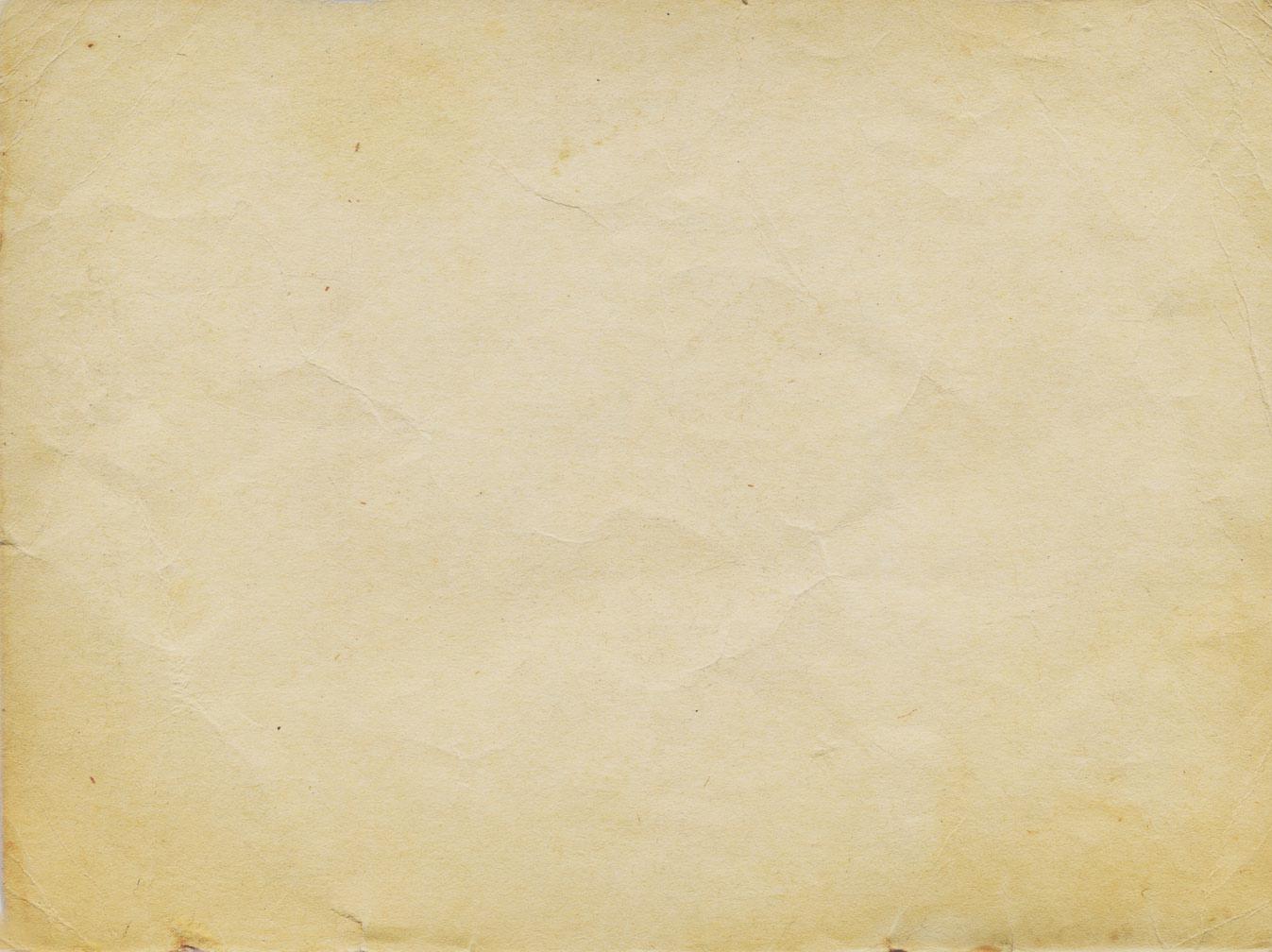 Любой человек продолжает жизнь своих предков и все, что в нем есть, заложено его родом, а он сам – составная часть своей родословной.        Изучать историю своей семьи необходимо, именно она воспитывает гордость за принадлежность к своему роду, своей фамилии.